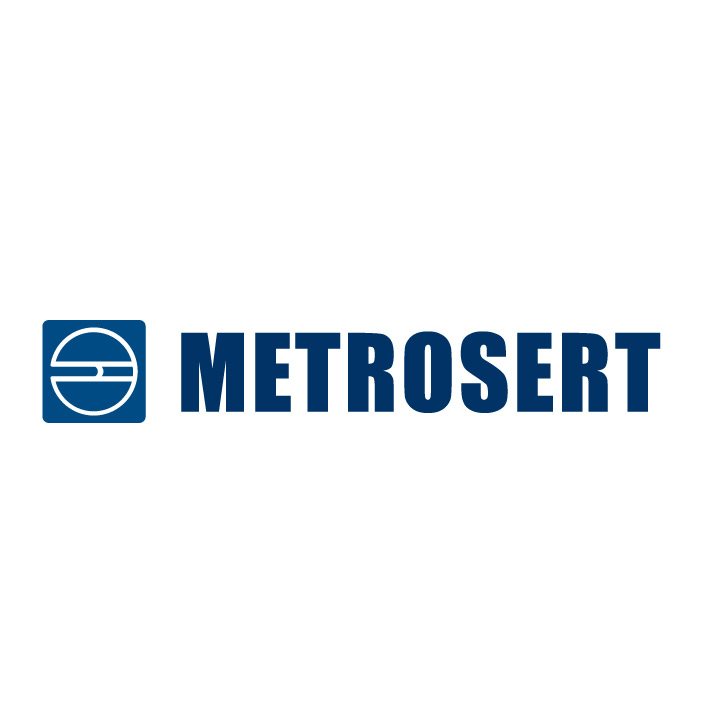 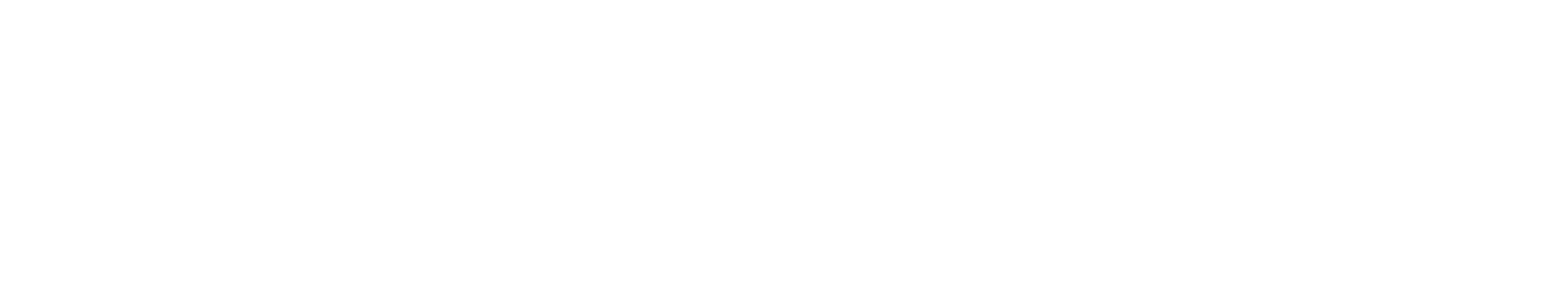 Maailma mõõtmine
Aigar Vaigu
5. märts
[Speaker Notes: Tuleviku jaoks otsuseid vastu võtta. Peame tegema otsuseid.

Mõõtmised peavad olema võrreldavad ja mõistetavad. Ainult nii saame teha pädevaid ostuseid.]
tunnustamine
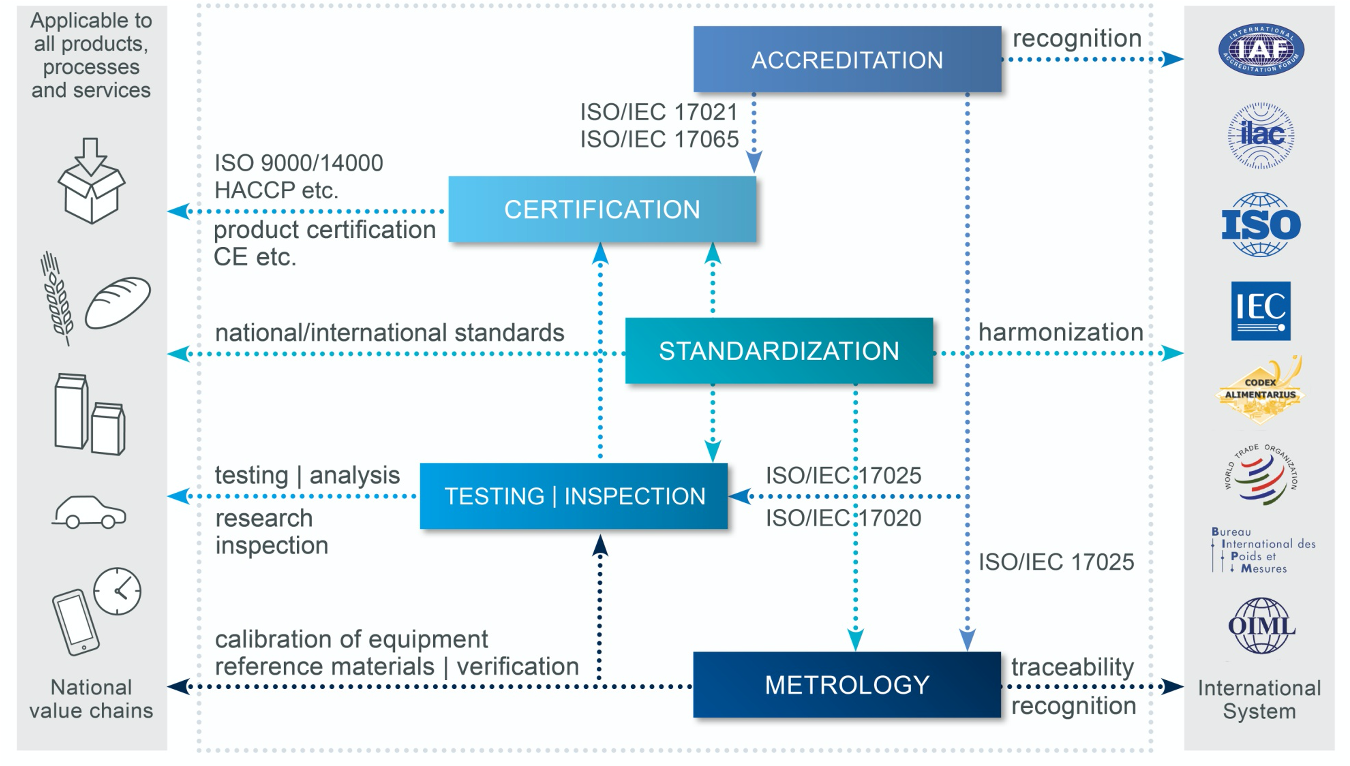 Akrediteerimine
protsessidteenusedtooted
ISO/IEC 17021ISO/IEC 17065
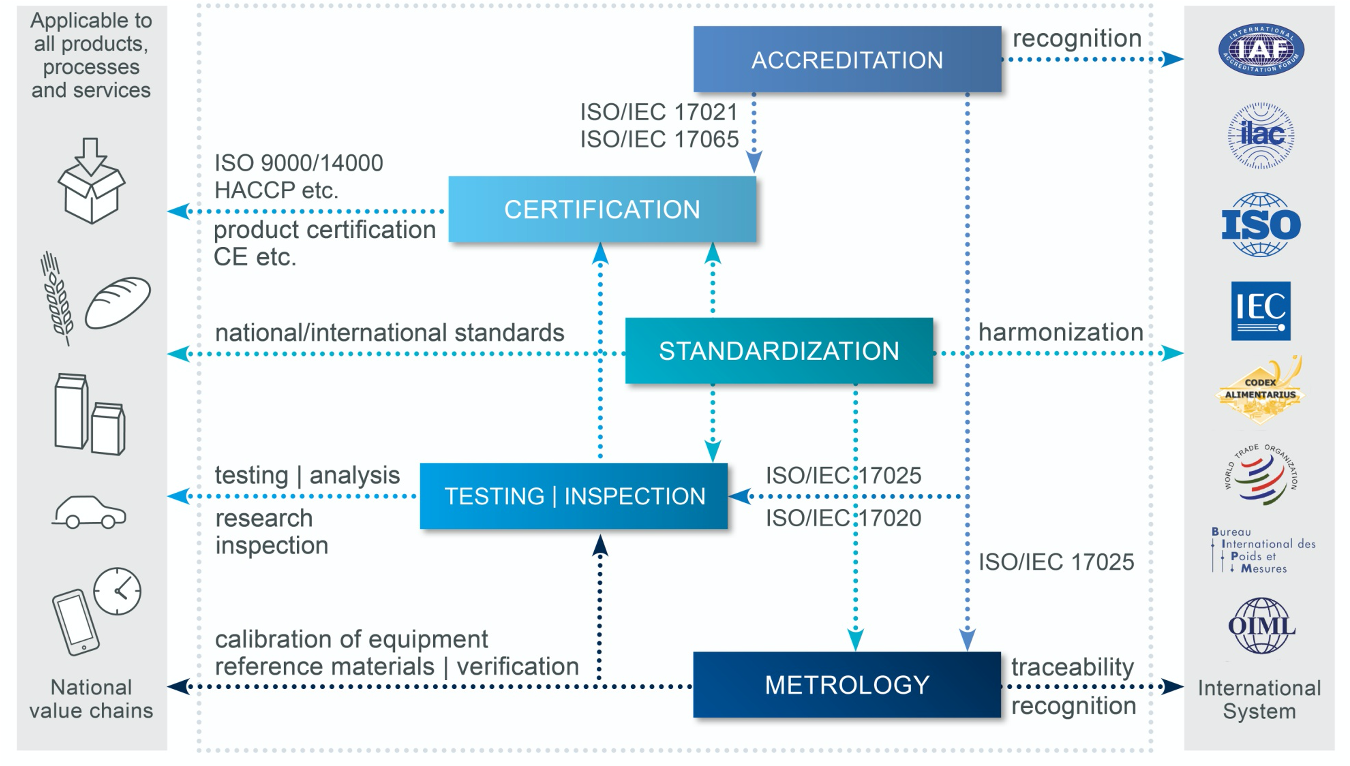 ISO 9000/14000HACCP jne.
Sertifitseerimine
toote sertifitseerimineCE jne.
ühtlustamine
standardid
Standardiseerimine
katsetamine, analüüs
ISO/IEC 17025ISO/IEC 17020
Katsetamine ja inspekteerimine
uuringud, järelvalve
ISO/IEC 17025
kalibreerimine ja taatlemine
jälgitavus
etalonained
Metroloogia
Üleilmnesüsteem
väärtusahel
ühtlustamine
[Speaker Notes: 17025 – kalibreerimis ja katselabor
17020 – mõõtevahendite vastavushindamine

17021 - sertifitseerimisasutus
17065 – toote ja teenuse sertifitseerimine]
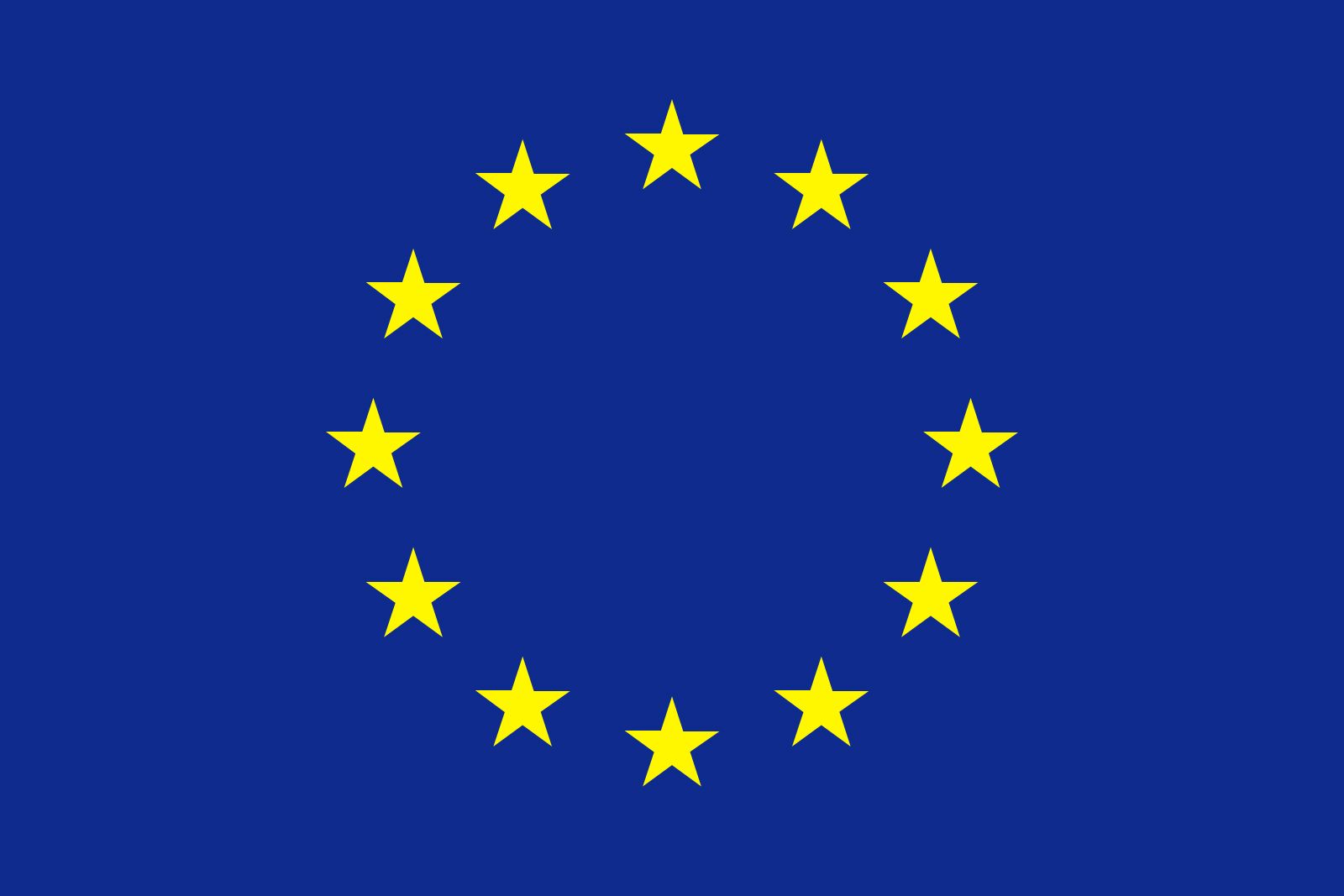 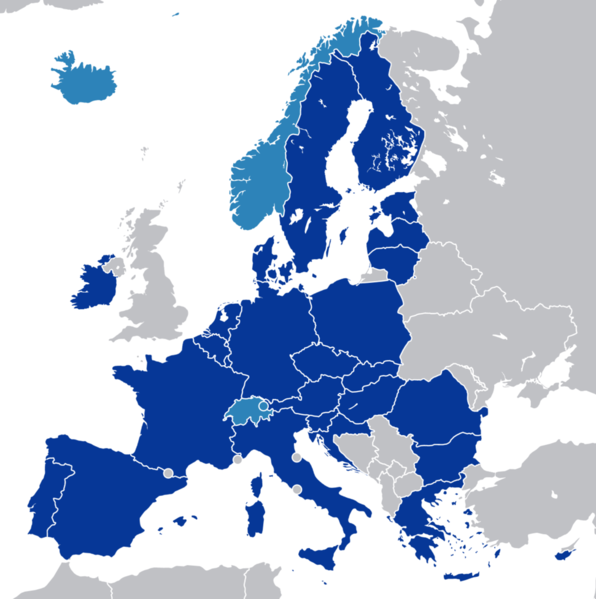 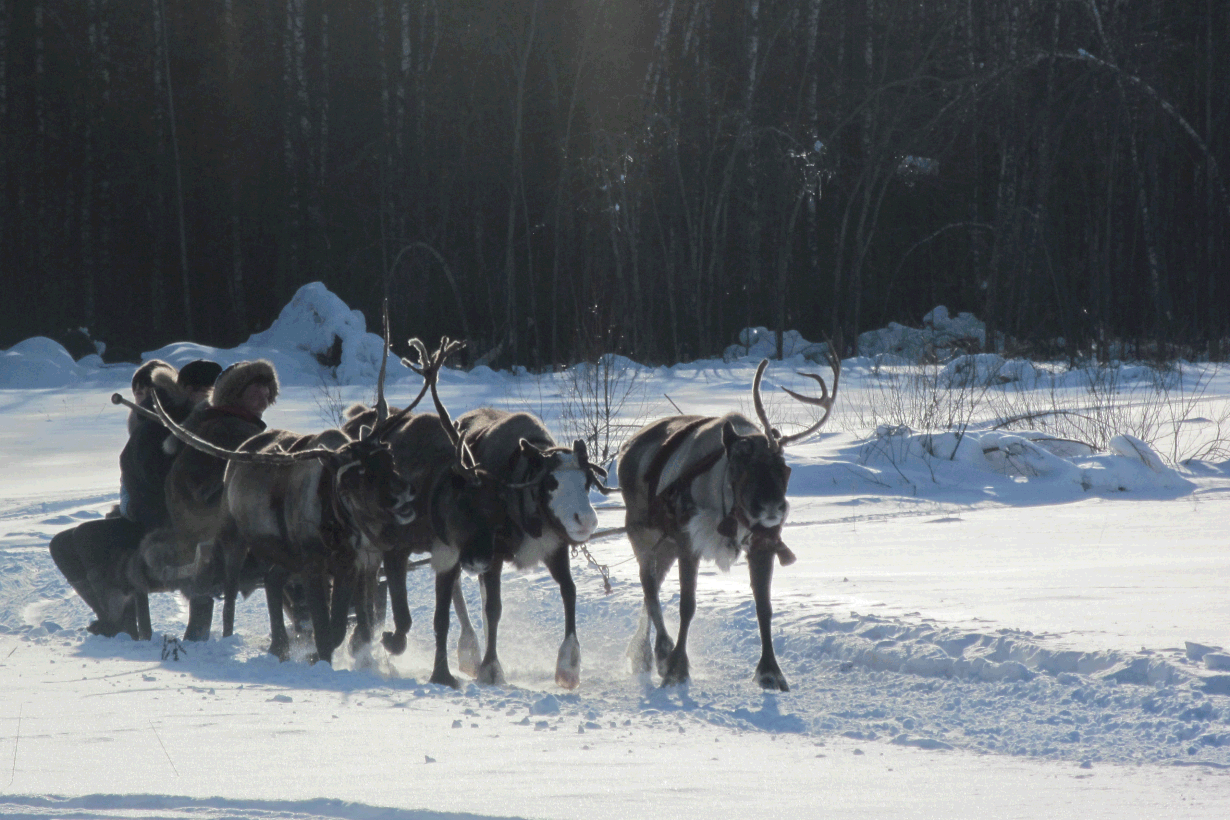 võrreldavad
mõistetavad
[Speaker Notes: Tuleviku jaoks otsuseid vastu võtta. Peame tegema otsuseid.

Mõõtmised peavad olema võrreldavad ja mõistetavad. Ainult nii saame teha pädevaid ostuseid.]
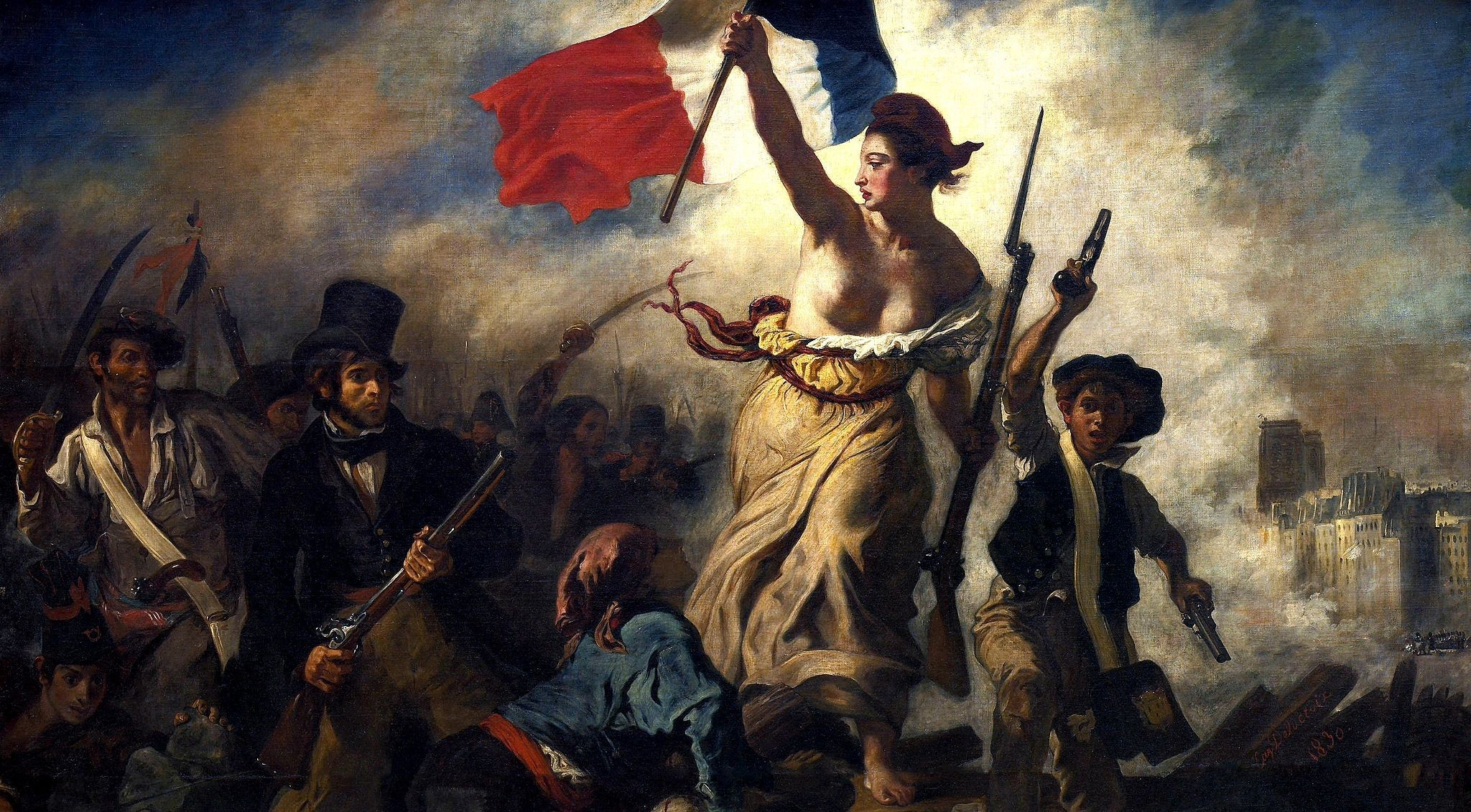 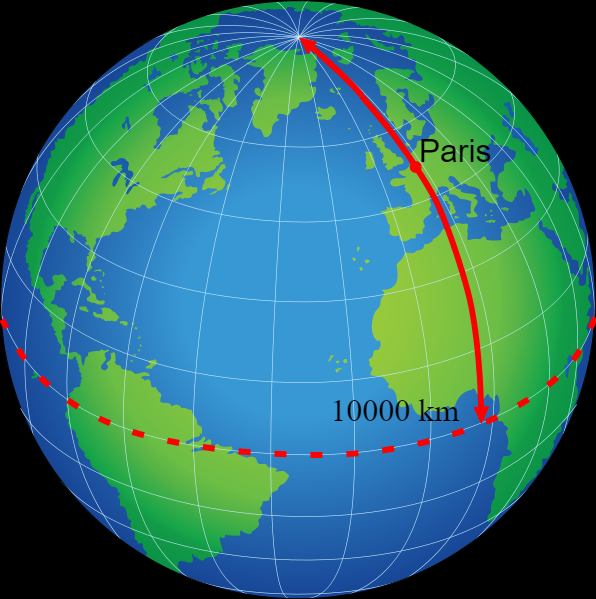 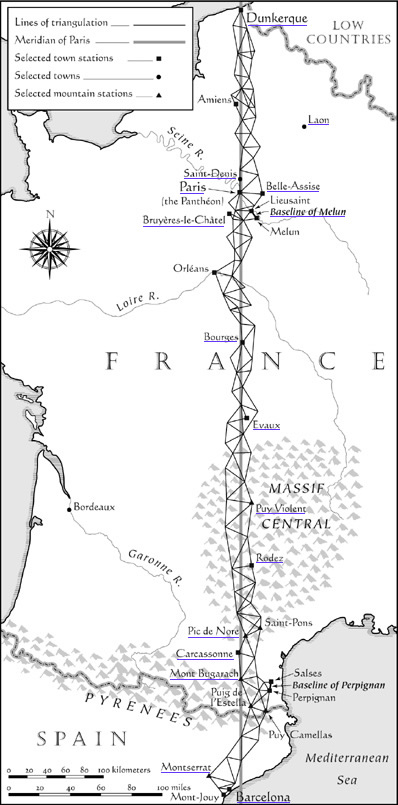 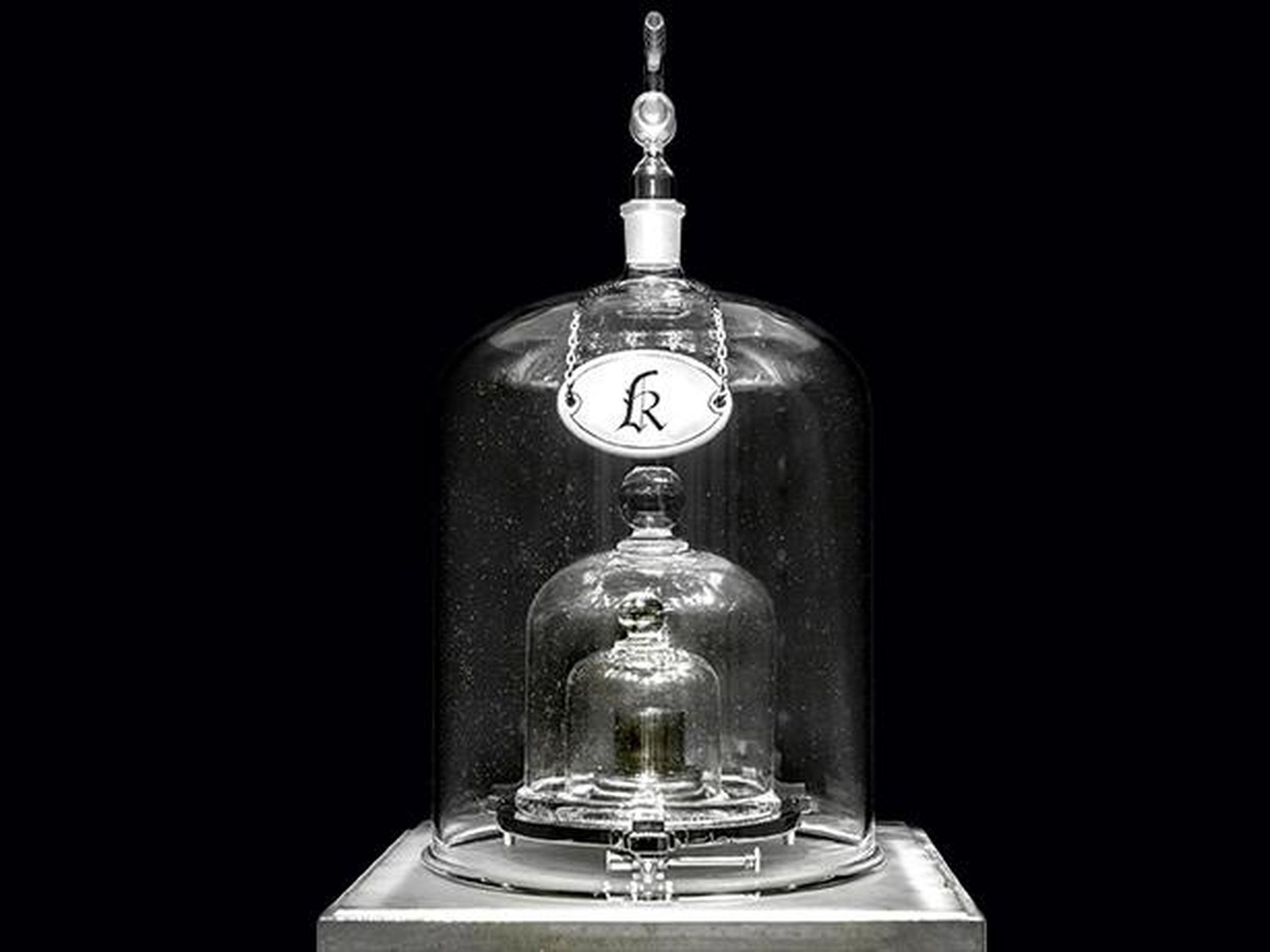 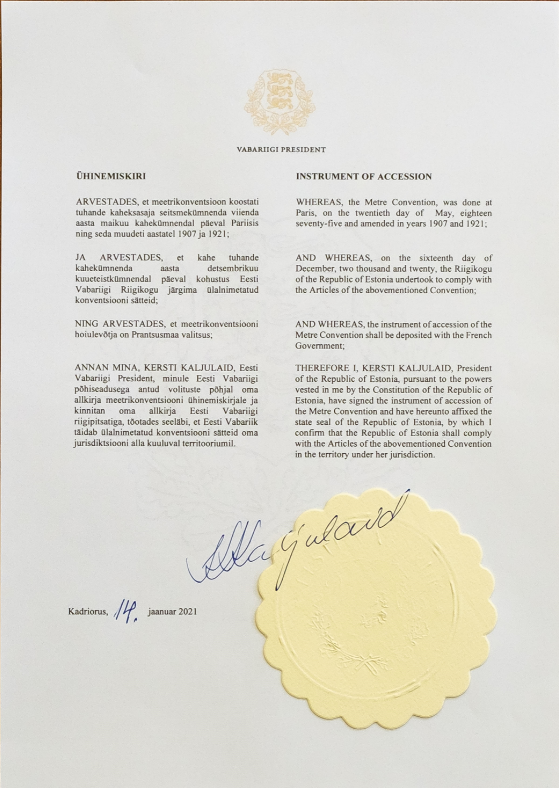 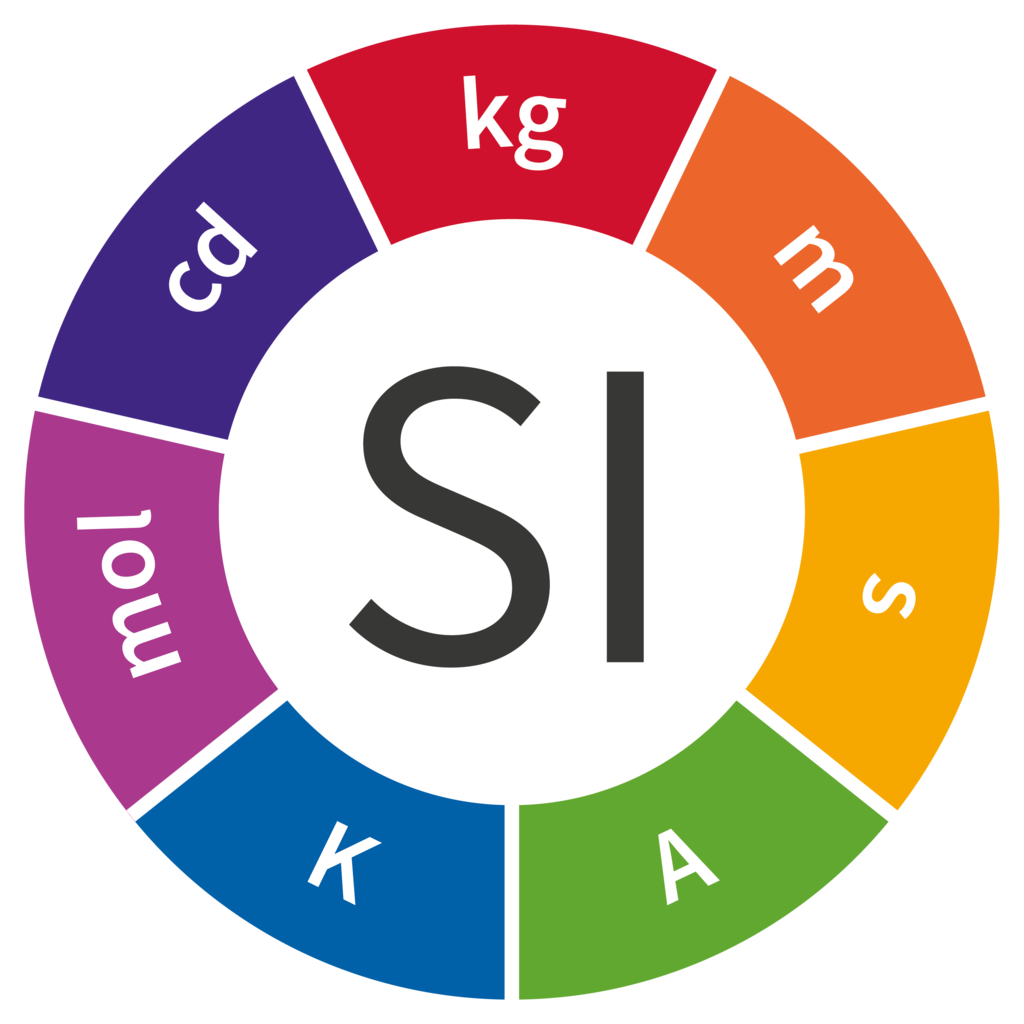 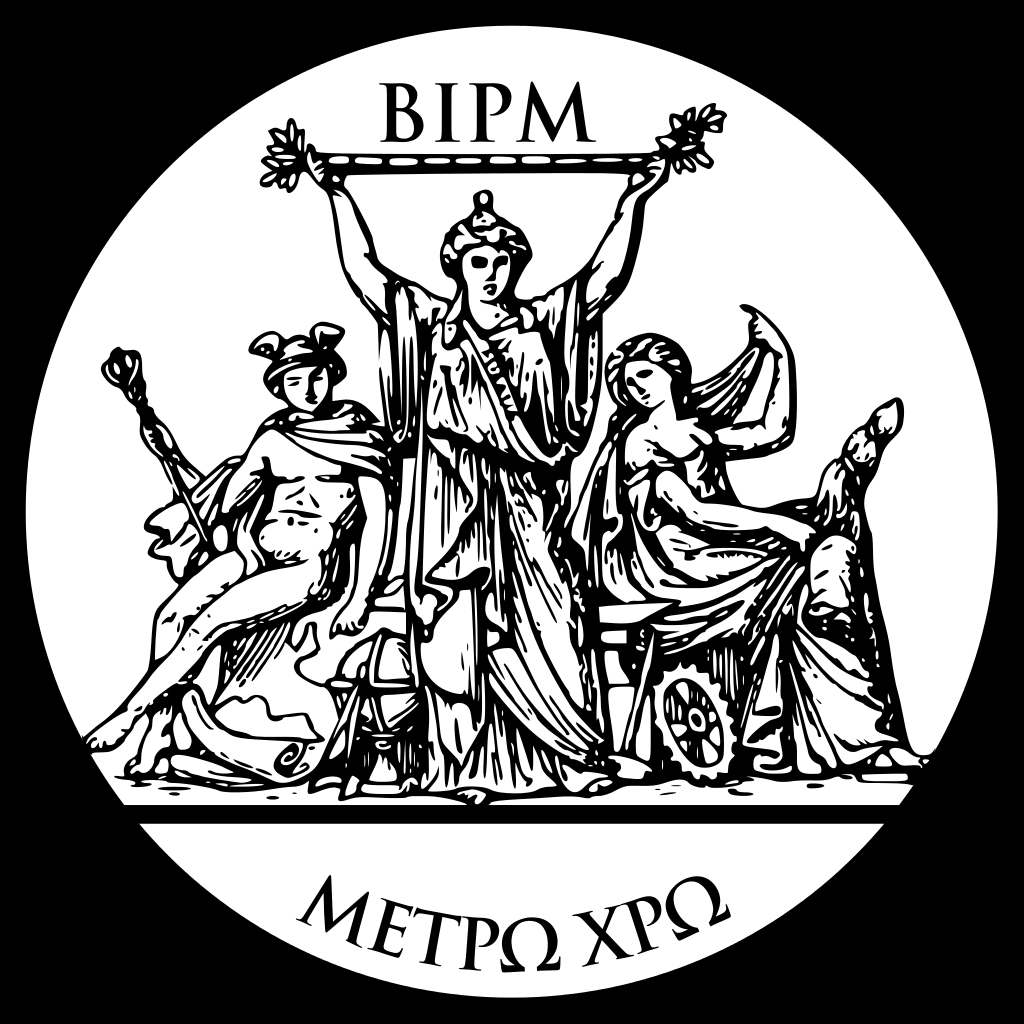 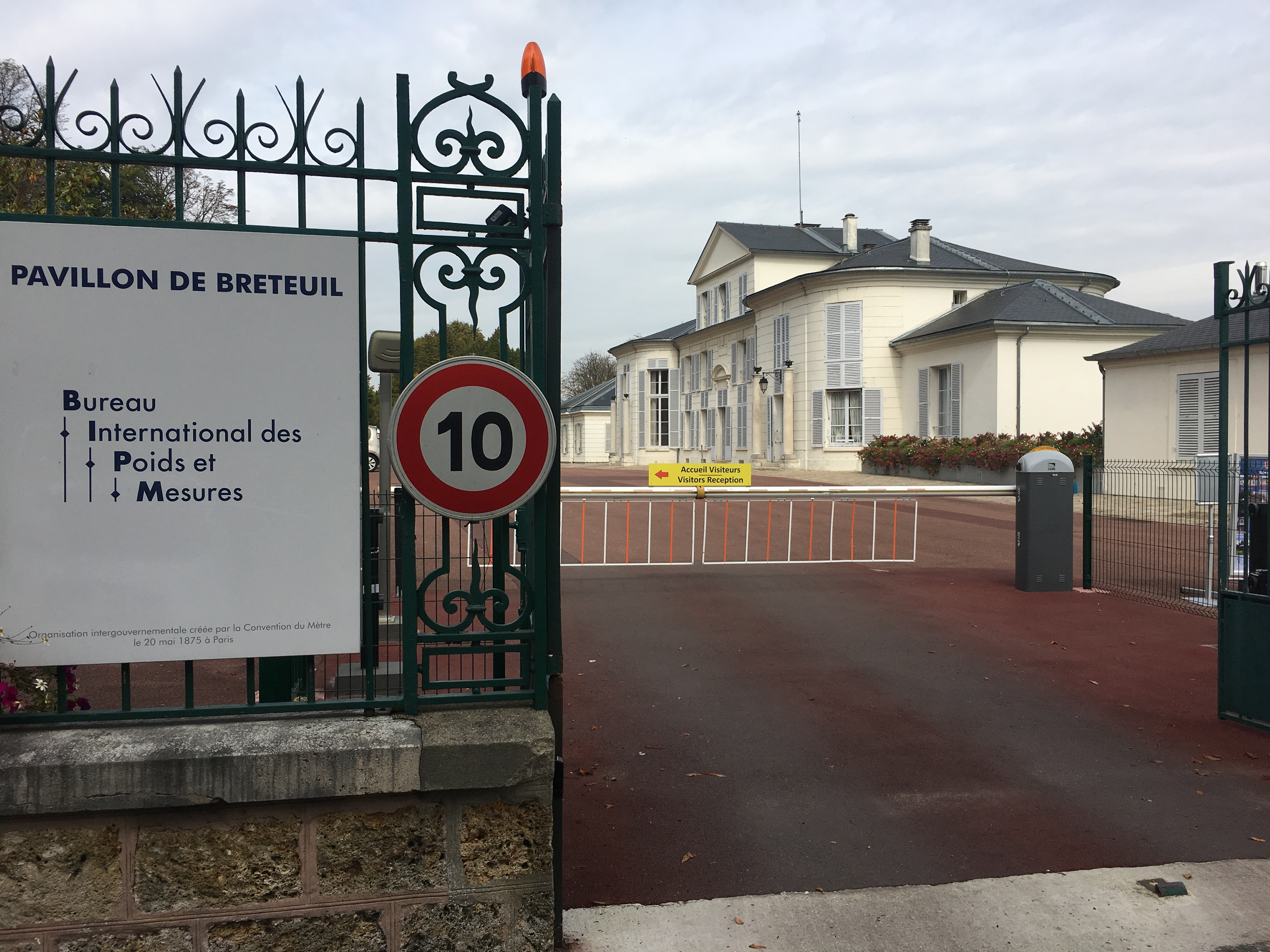 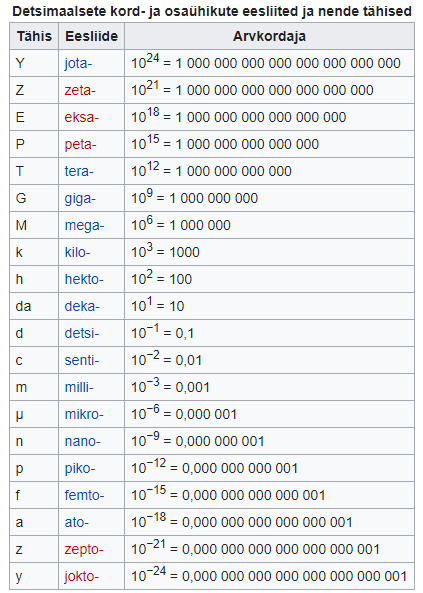 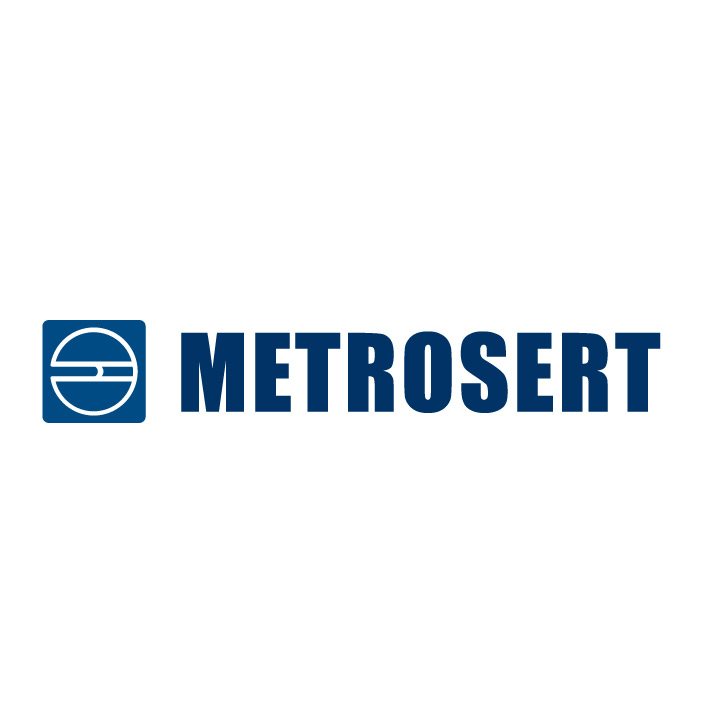 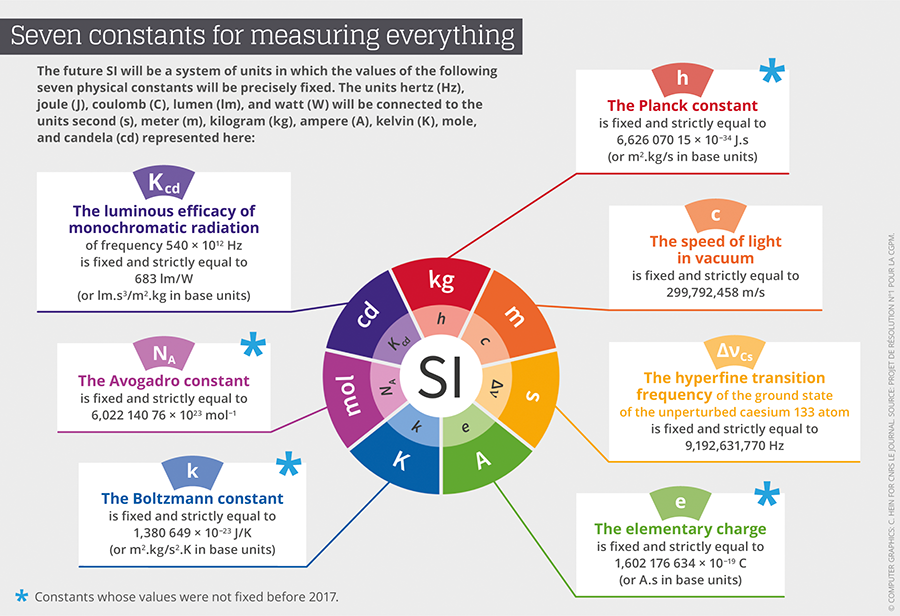 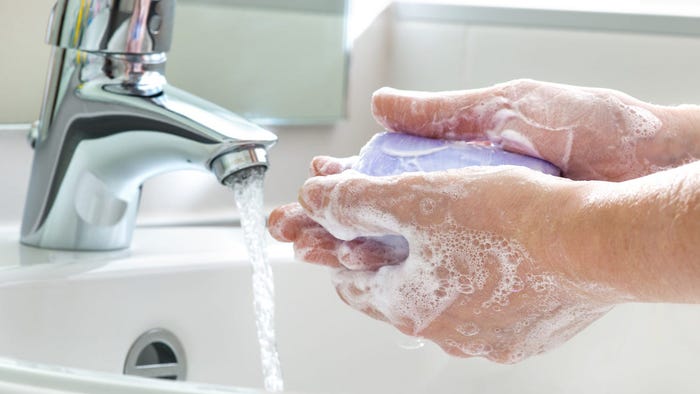 [Speaker Notes: Mõelda, iga päev, et lõpp on lähedal. 
Varjatud võidud varjatud kulud.


Nähtamatu vaenlasega võideledes on ka võidud nähtamatud.
Meid ei tänata kunagi selle eest, mida ei juhtunud. 
Juhendatjatena peame tänama.]
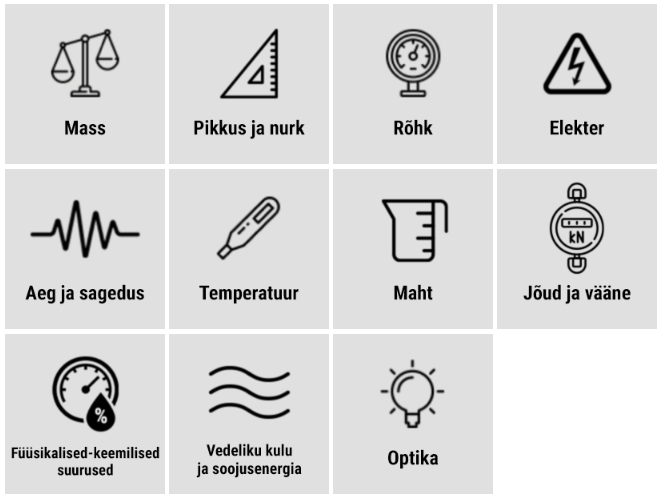 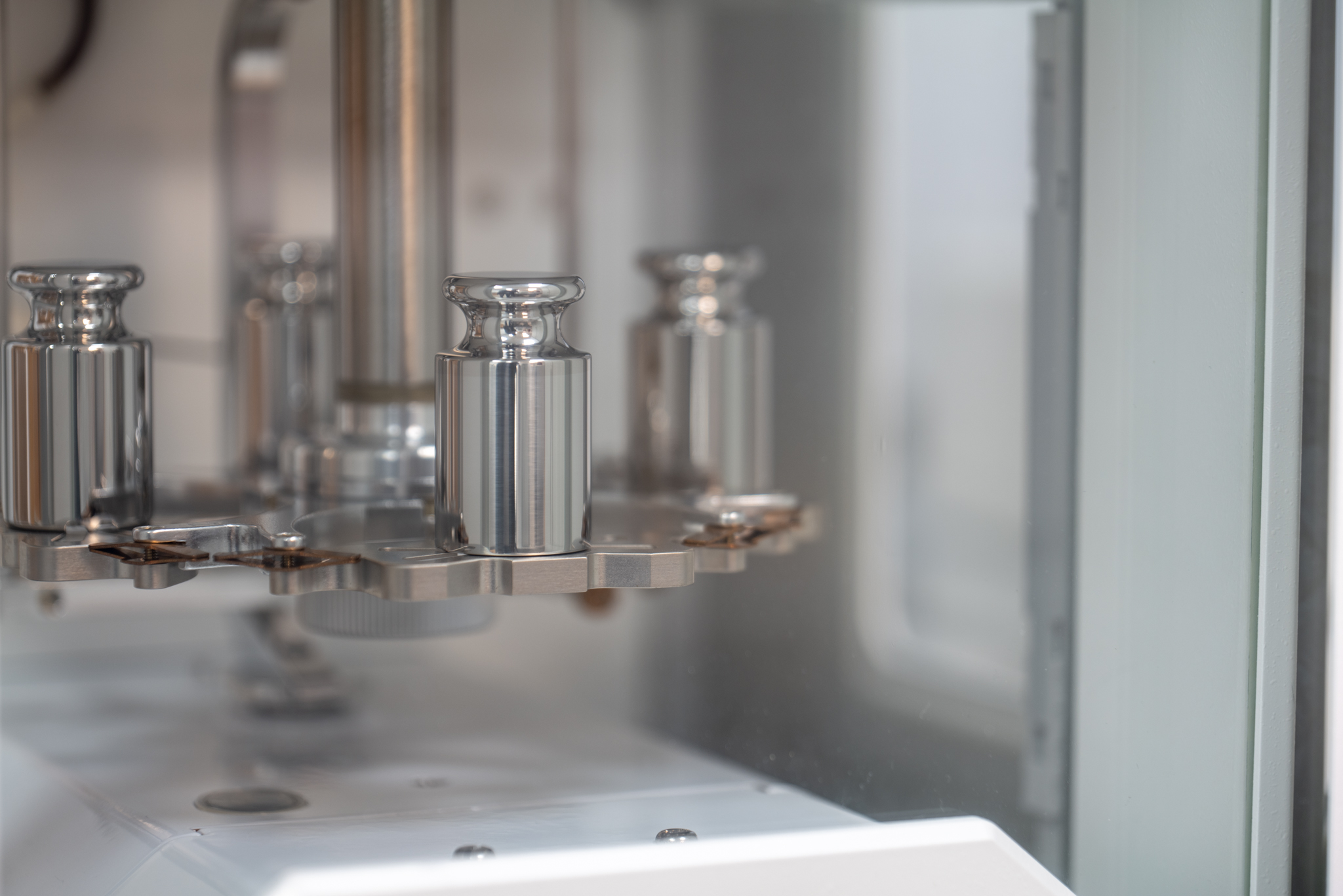 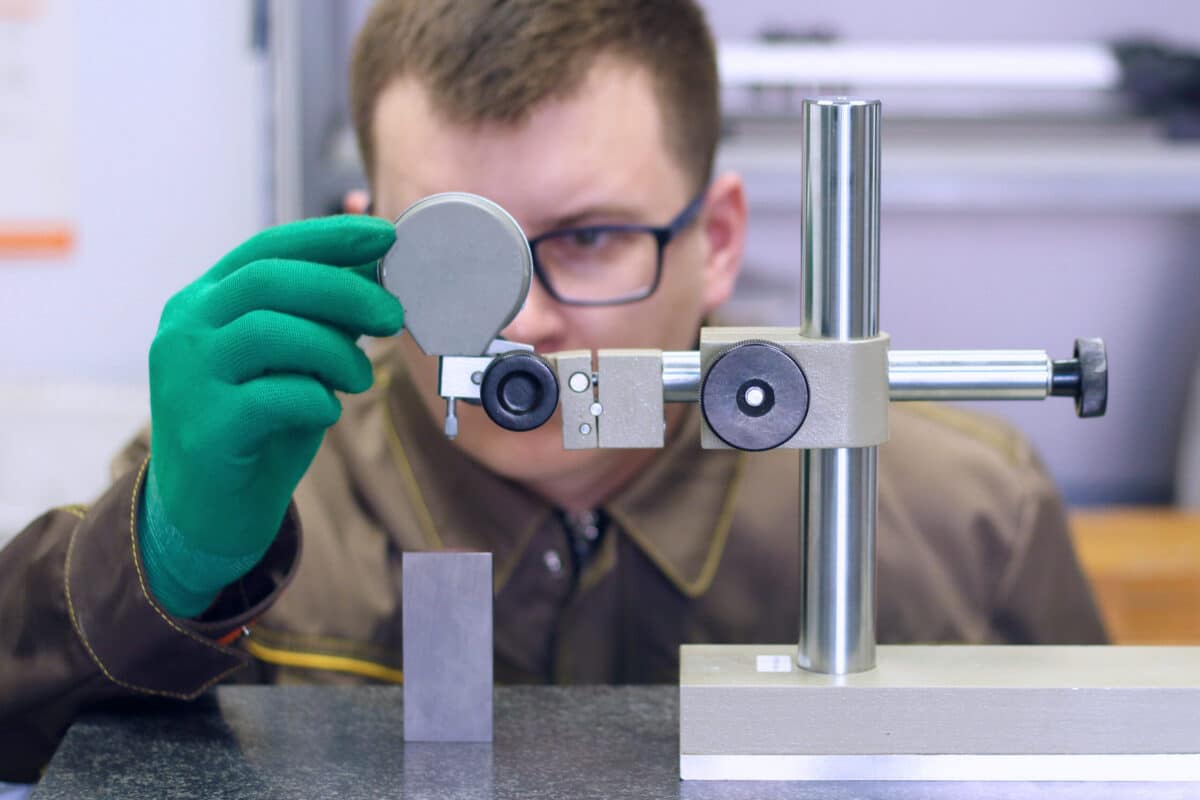 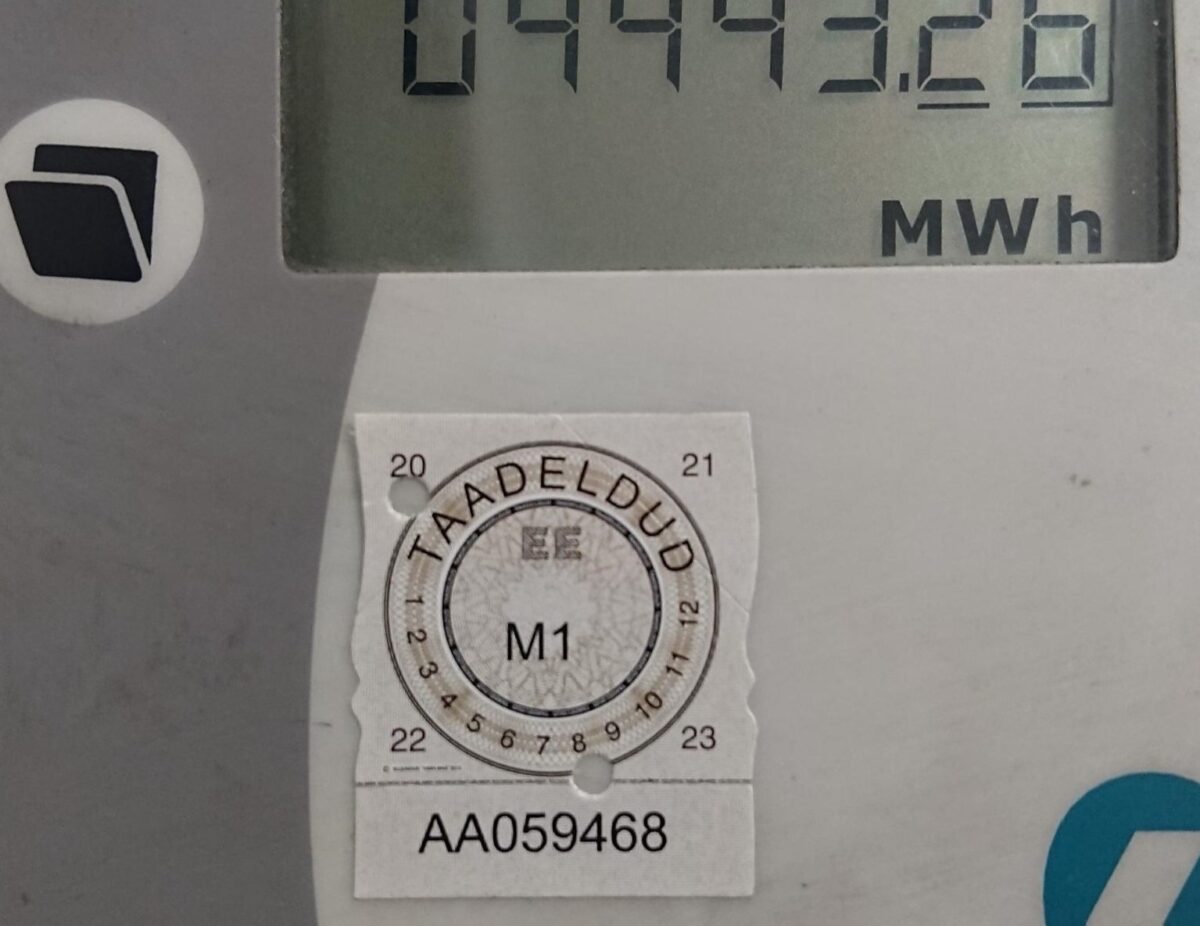 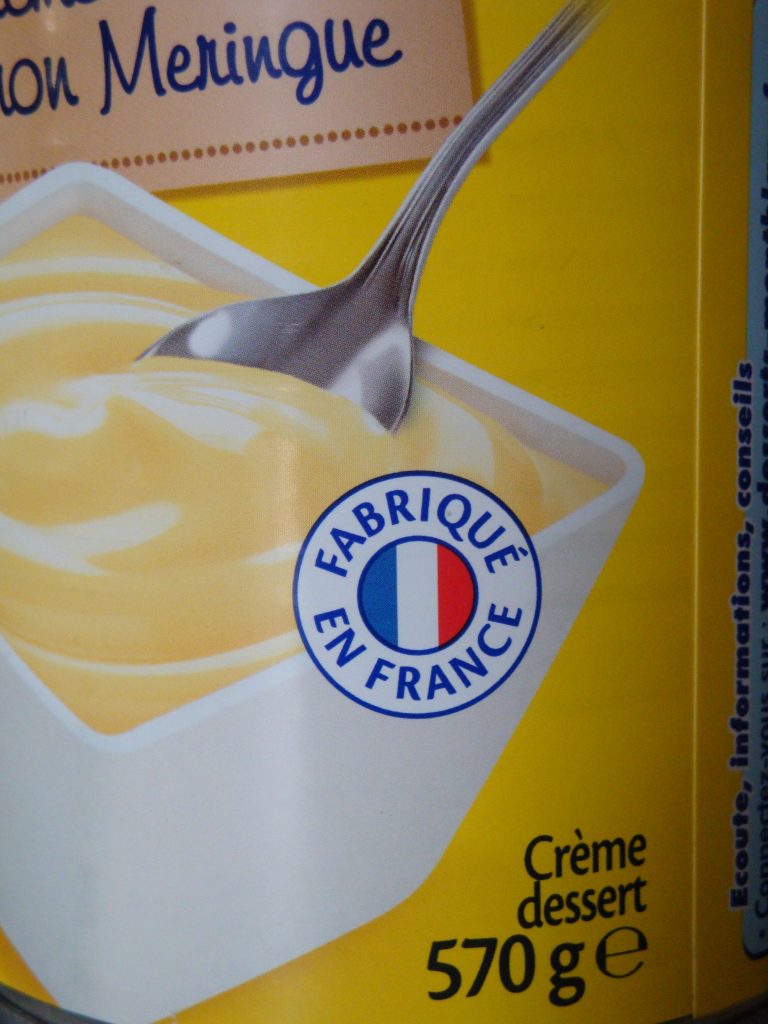 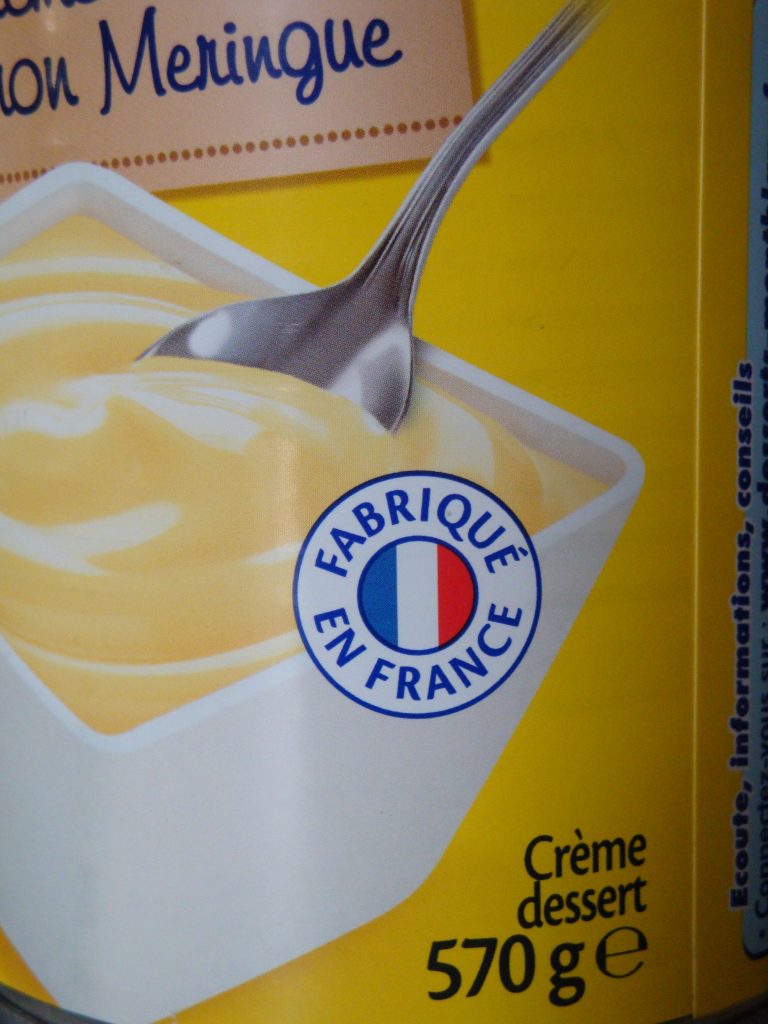 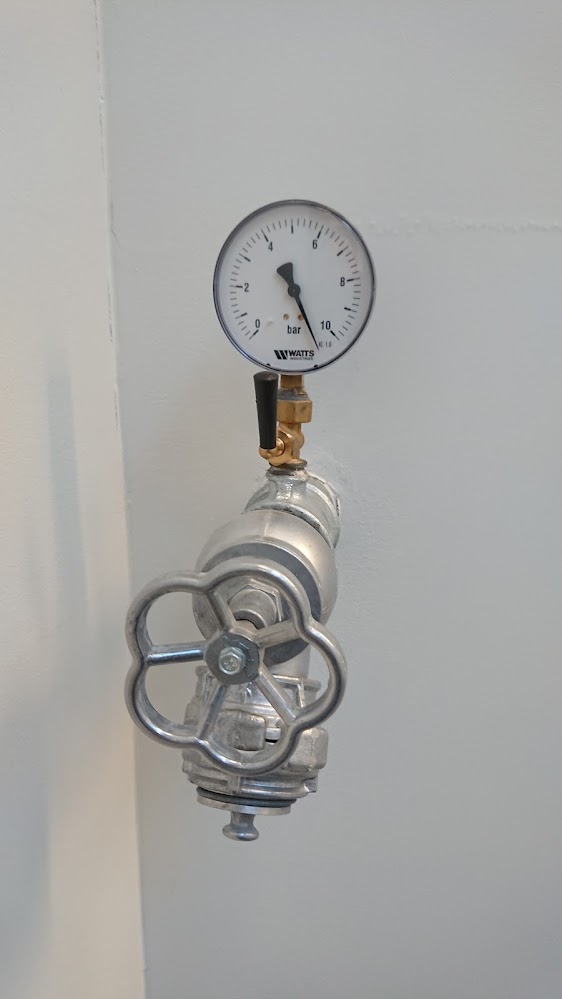 [Speaker Notes: Pilt ettevõttest, kes ei ole veel meie klient.]
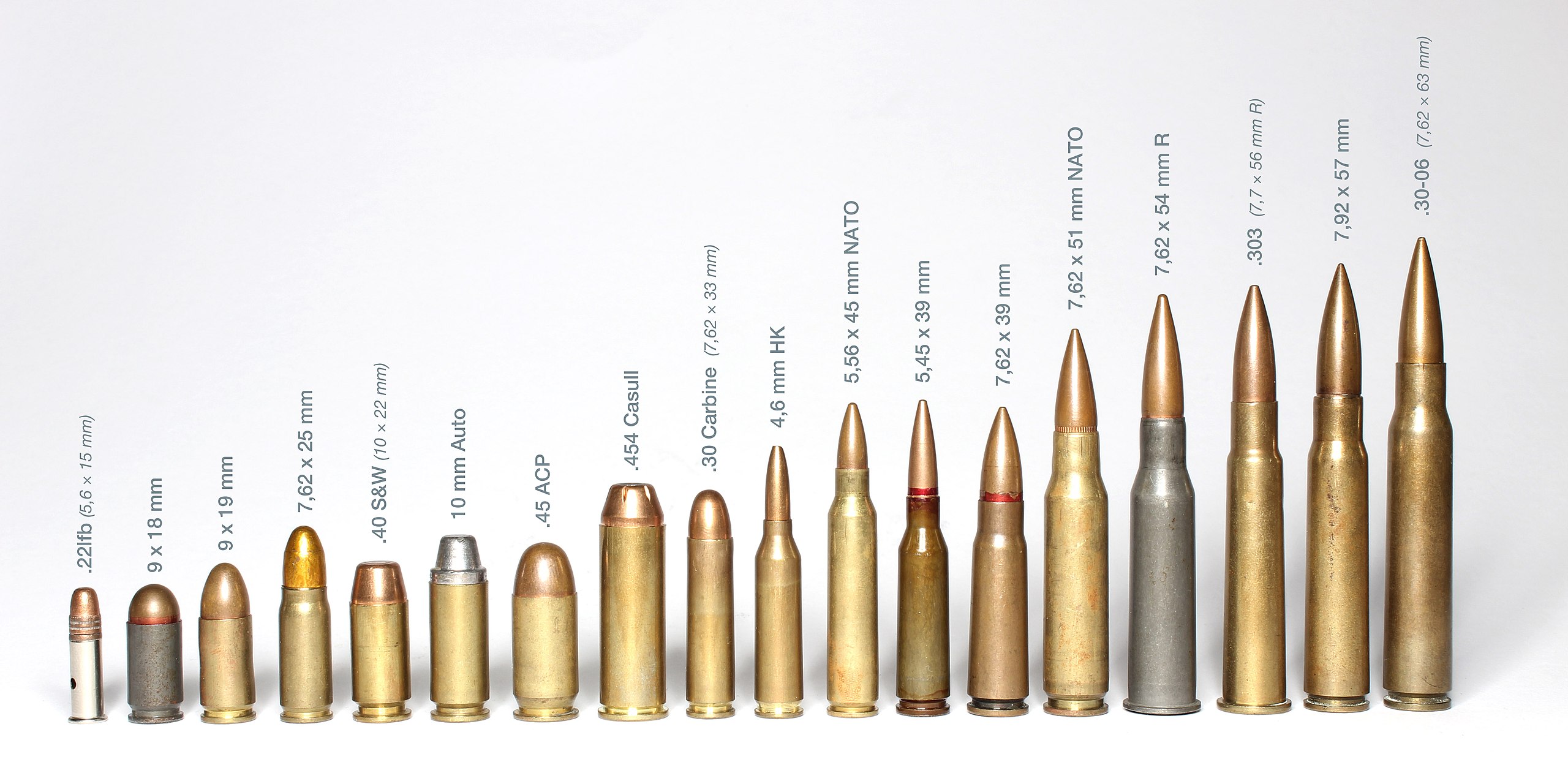 1. bullet, as the projectile;
2. cartridge case, which holds all parts together;
3. propellant, for example gunpowder or cordite;
4. rim, which provides the extractor on the firearm a place to grip the casing to remove it from the chamber once fired;
5. primer, which ignites the propellant.
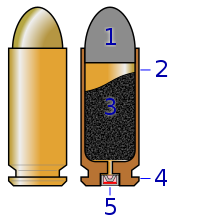 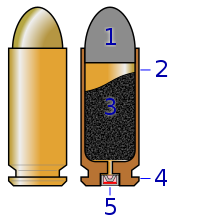 [Speaker Notes: Spetsialisti töö.]
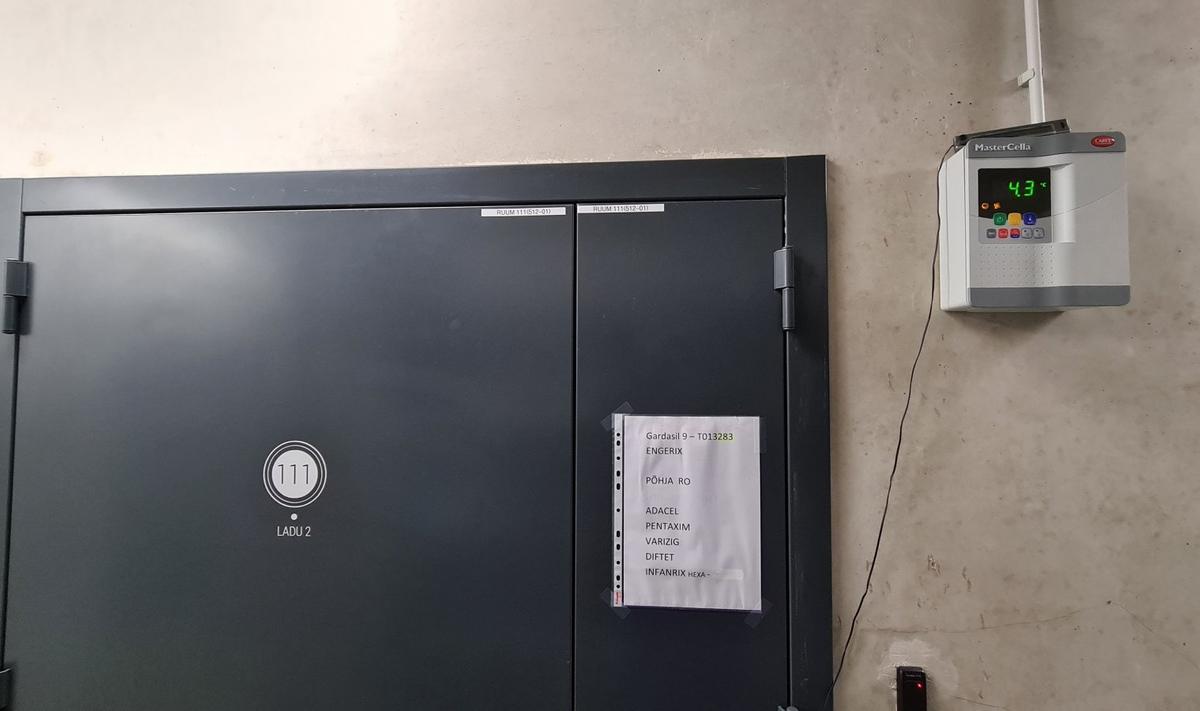 [Speaker Notes: Ahvatlus kokku hoida.

Meie tööst räägivad kõige paremini need, kes meie tööd ei kasuta.]
Kes maksab?
Kui midagi ei juhtunud.
[Speaker Notes: Sest kes maksaks asjade eest, mis ei juhtu.]
tunnustamine
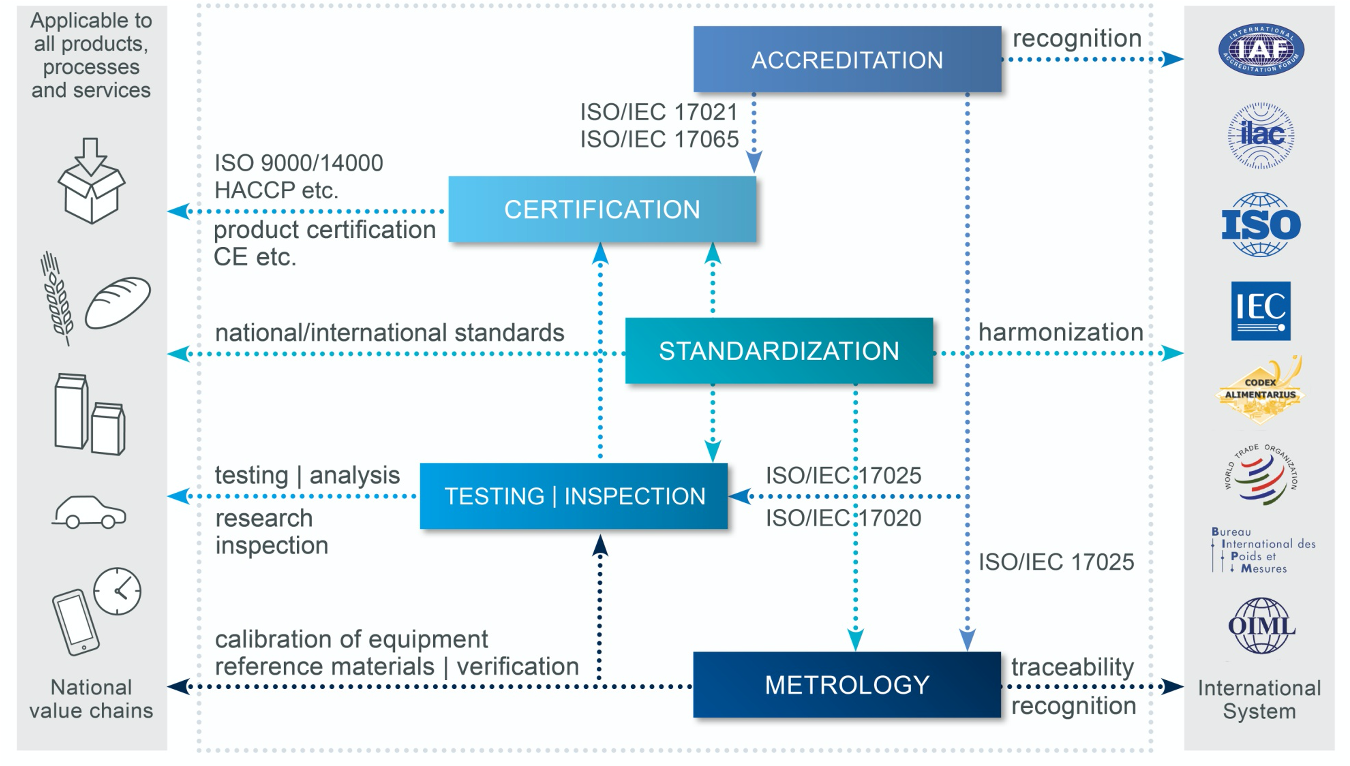 Akrediteerimine
protsessidteenusedtooted
ISO/IEC 17021ISO/IEC 17065
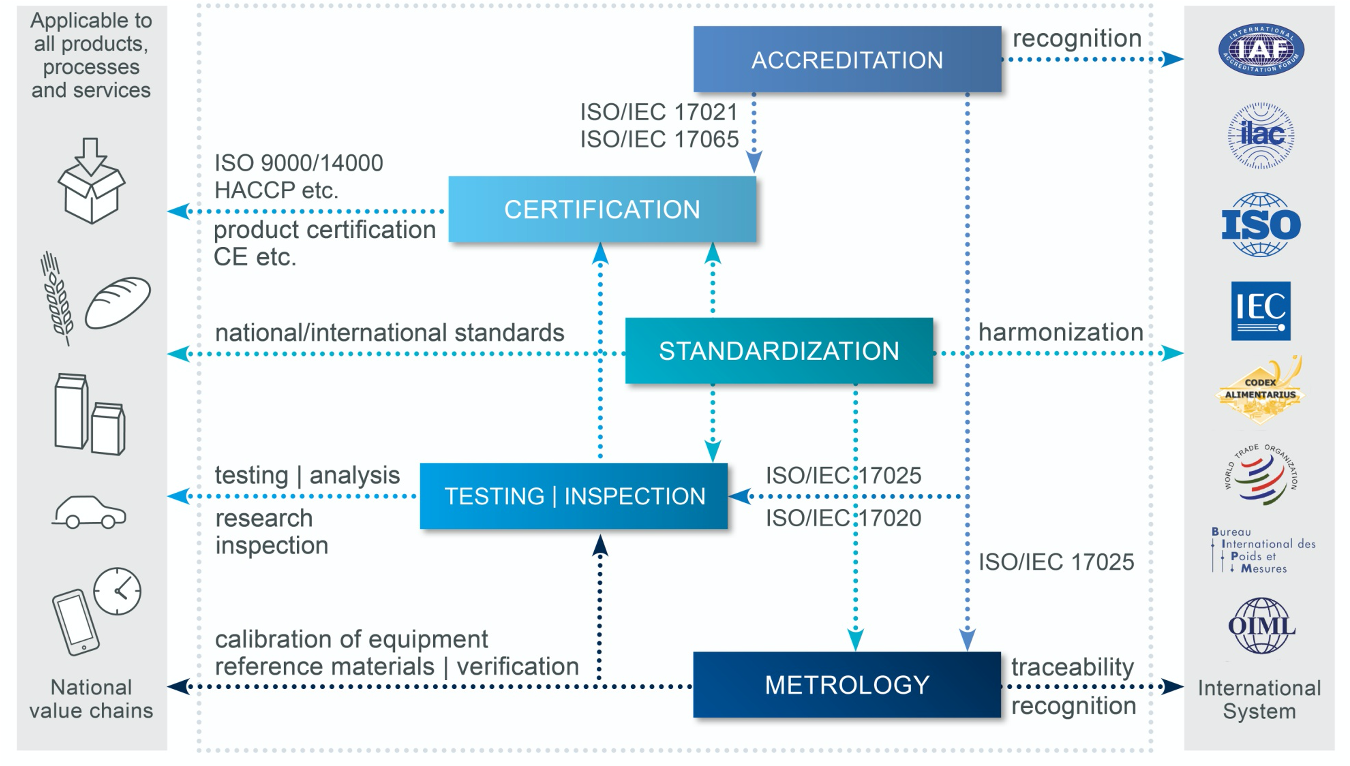 ISO 9000/14000HACCP jne.
Sertifitseerimine
toote sertifitseerimineCE jne.
ühtlustamine
standardid
Standardiseerimine
katsetamine, analüüs
ISO/IEC 17025ISO/IEC 17020
Katsetamine ja inspekteerimine
uuringud, järelvalve
ISO/IEC 17025
kalibreerimine ja taatlemine
jälgitavus
etalonained
Metroloogia
Üleilmnesüsteem
väärtusahel
ühtlustamine
[Speaker Notes: 17025 – kalibreerimis ja katselabor
17020 – mõõtevahendite vastavushindamine

17021 - sertifitseerimisasutus
17065 – toote ja teenuse sertifitseerimine]